PLANIFICACIÓN  PARA CLASES VIRTUALESSEMANA N°34FECHA : Miércoles 18 de NoviembreCURSO: 6° BásicoMatemática
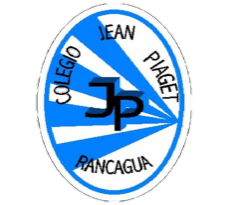 Colegio Jean Piaget
Mi escuela, un lugar para aprender y crecer en un ambiente saludable
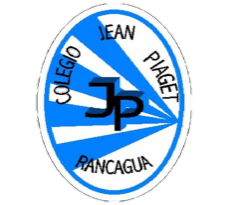 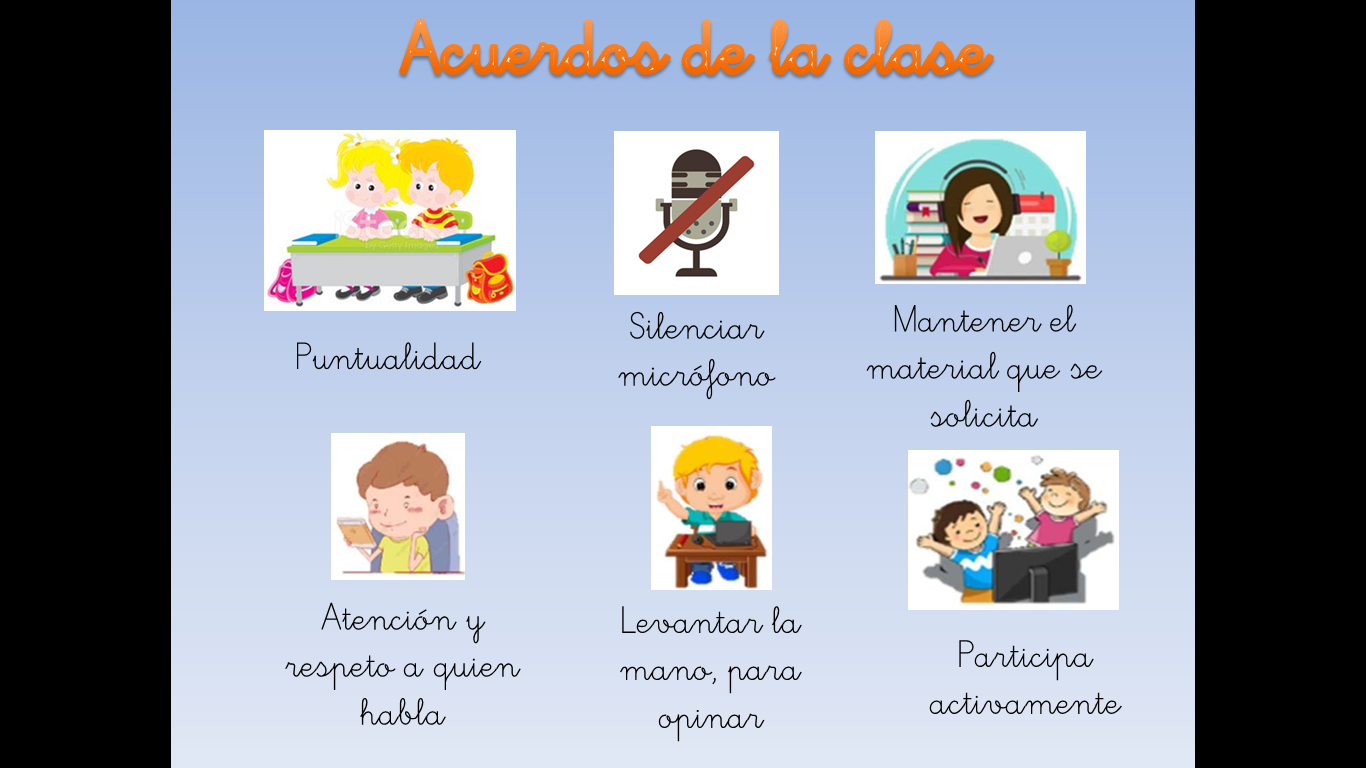 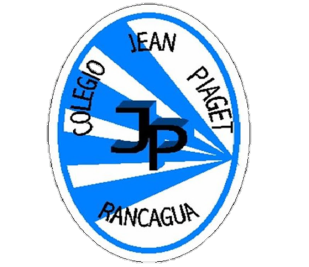 Importante:
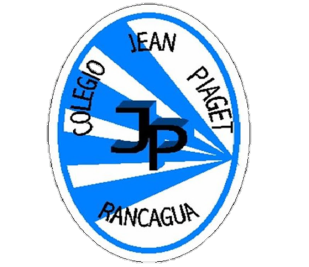 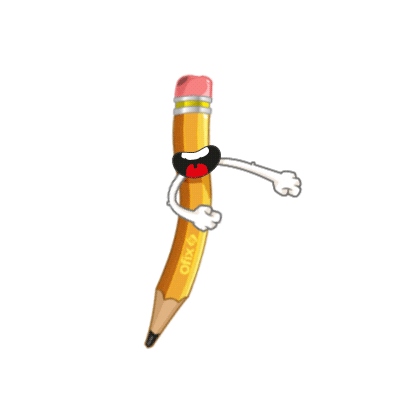 Cuándo esté la animación de un lápiz, significa que debes escribir en tu cuaderno
Cuándo esté esta animación , significa que debes mandar reporte a través de formulario google
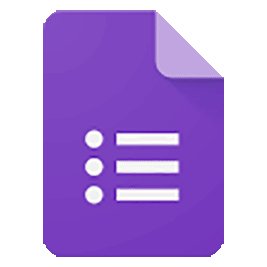 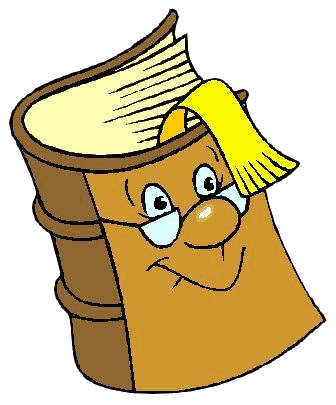 Cuándo esté esta animación de un libro, significa que debes trabajar en tu libro de matemática.
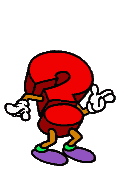 Cuándo esté esta animación de un signo de pregunta, significa que debes pensar y analizar, sin escribir en tu cuaderno. Responder de forma oral.
Importante de saber para comprender el desafío
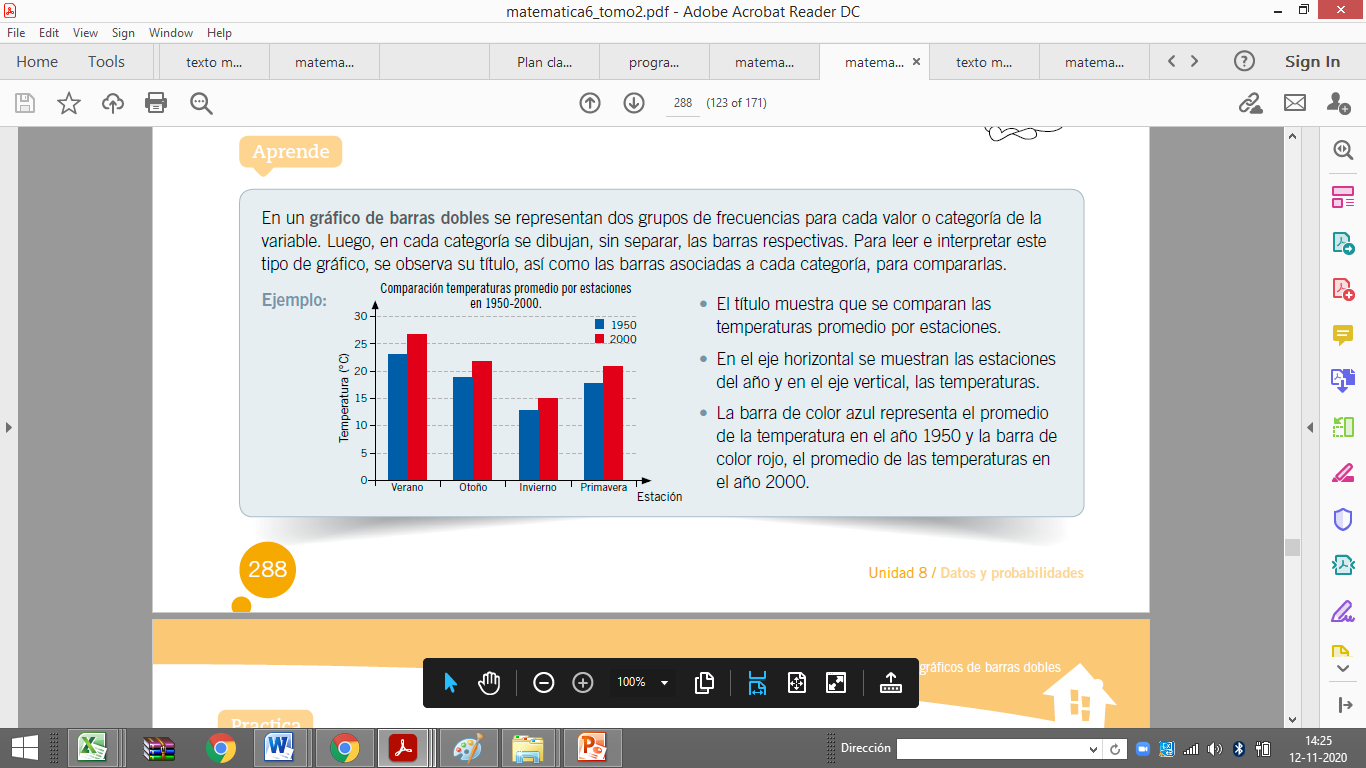 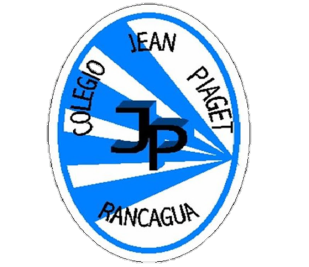 Desafío matemático: ¡Juguemos!¡Atentos!
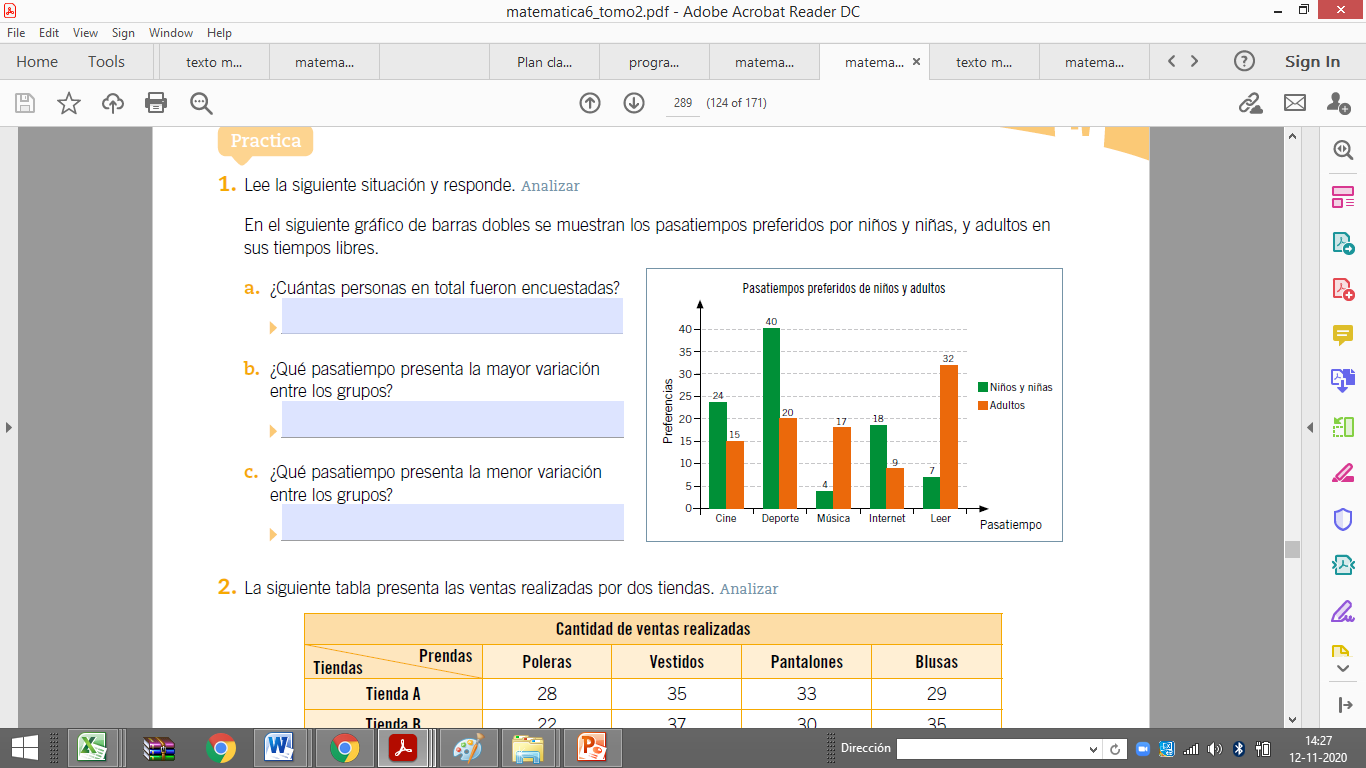 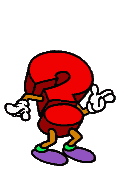 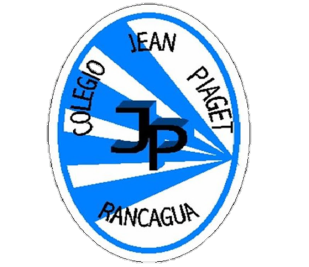 Activando nuestros conocimientos previos
Para comenzar la clase y activar tus conocimientos, responde en forma oral, las siguientes preguntas:
¿Recuerdas qué era una ecuación?
¿Cómo reconocemos una ecuación?
¿Hay diversas formas de escribir un número? ¿Por qué?
La incógnita cómo la podemos representar.
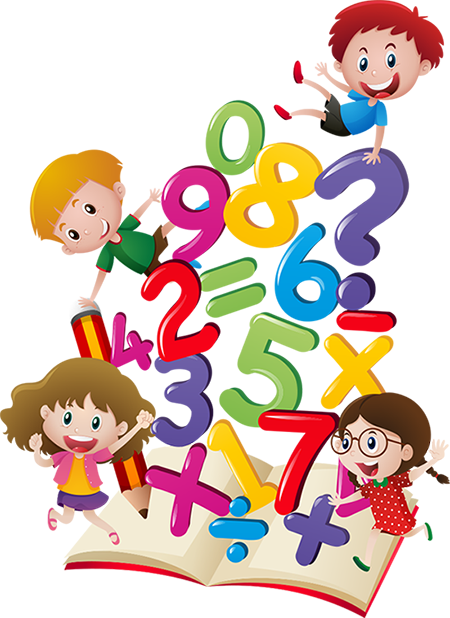 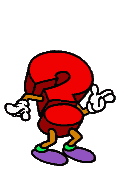 Recordemos qué es el área:
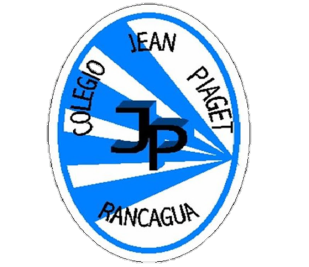 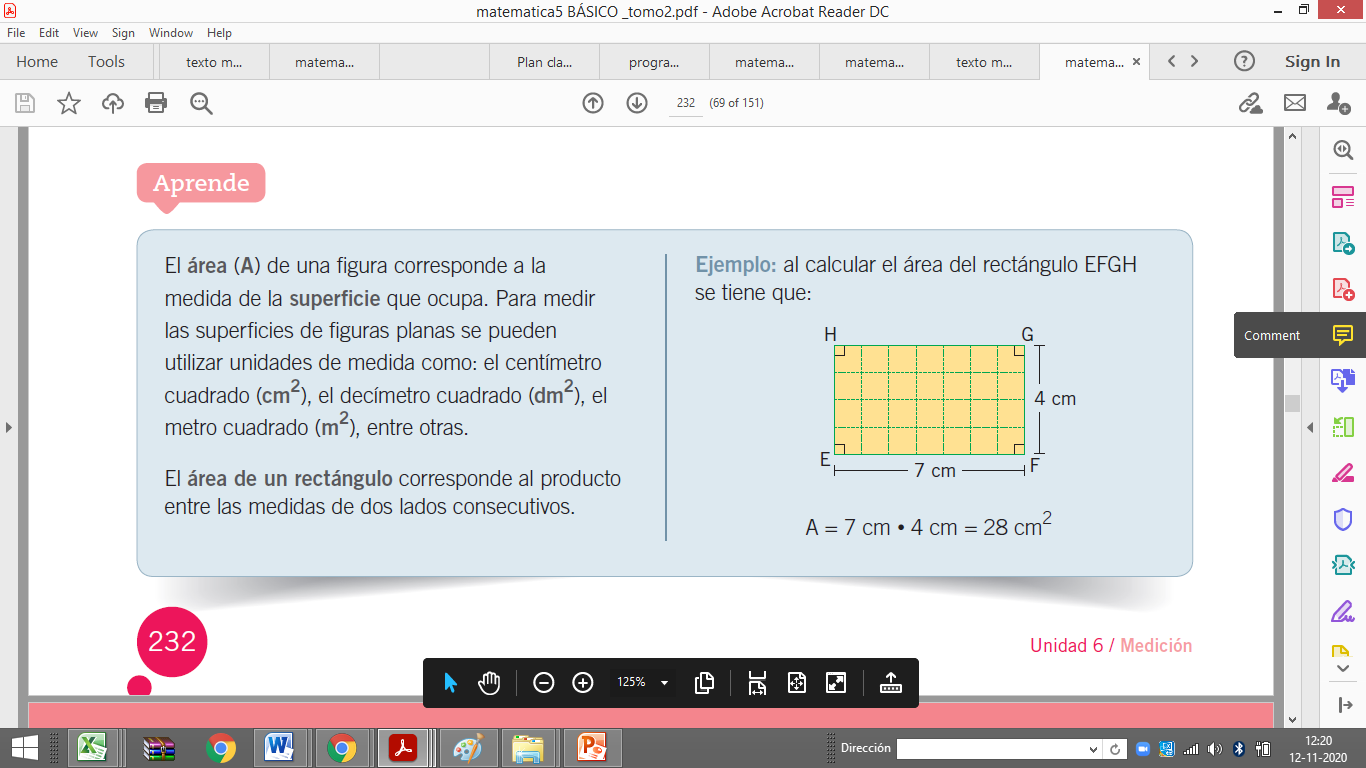 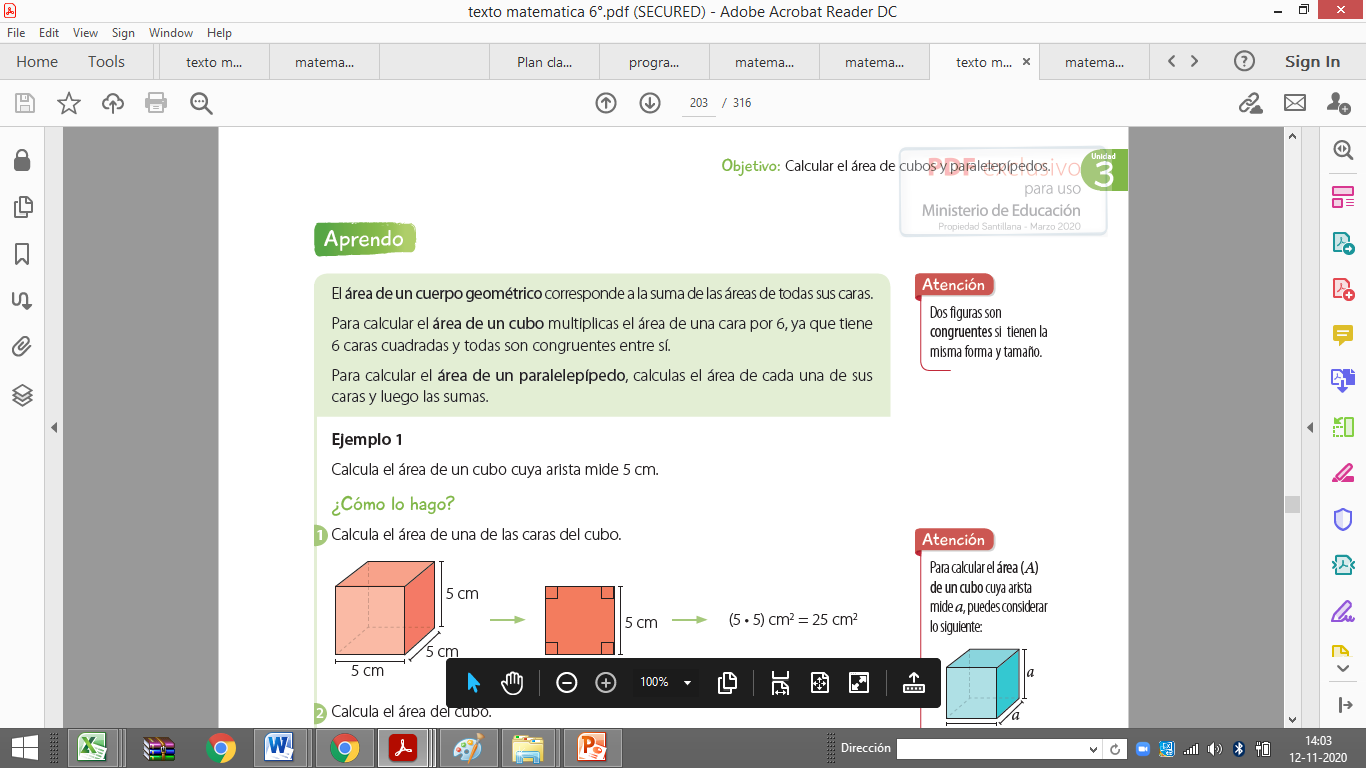 https://www.youtube.com/watch?v=TZDgCnfDrIE
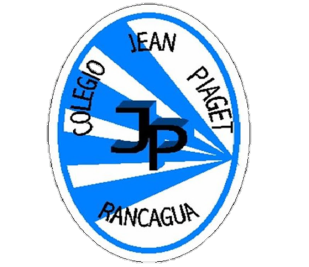 Practiquemos…
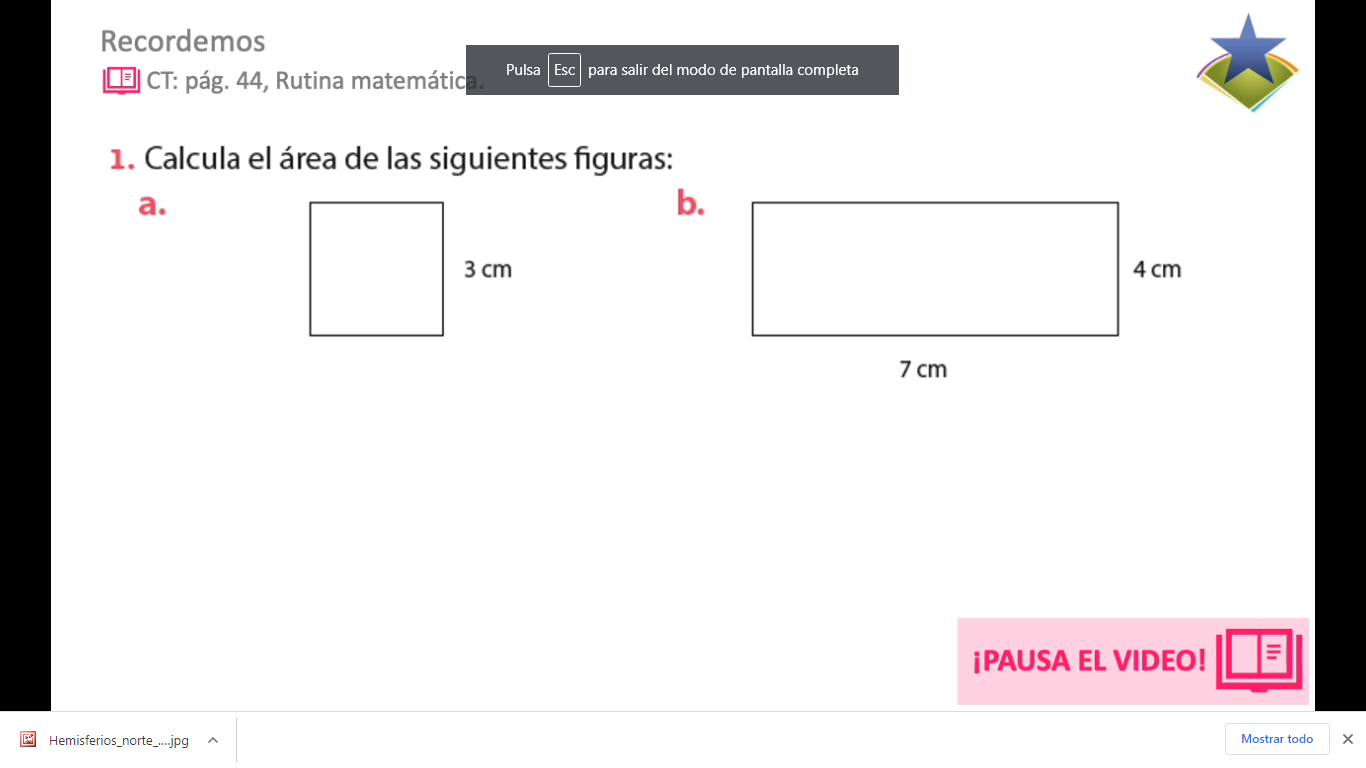 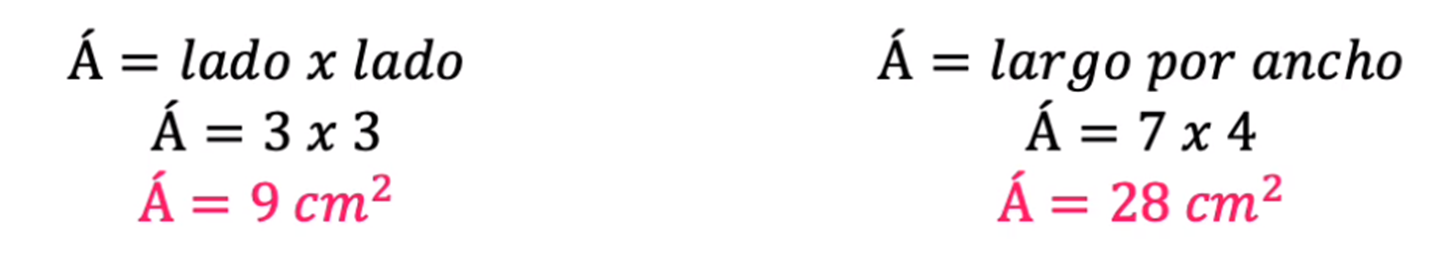 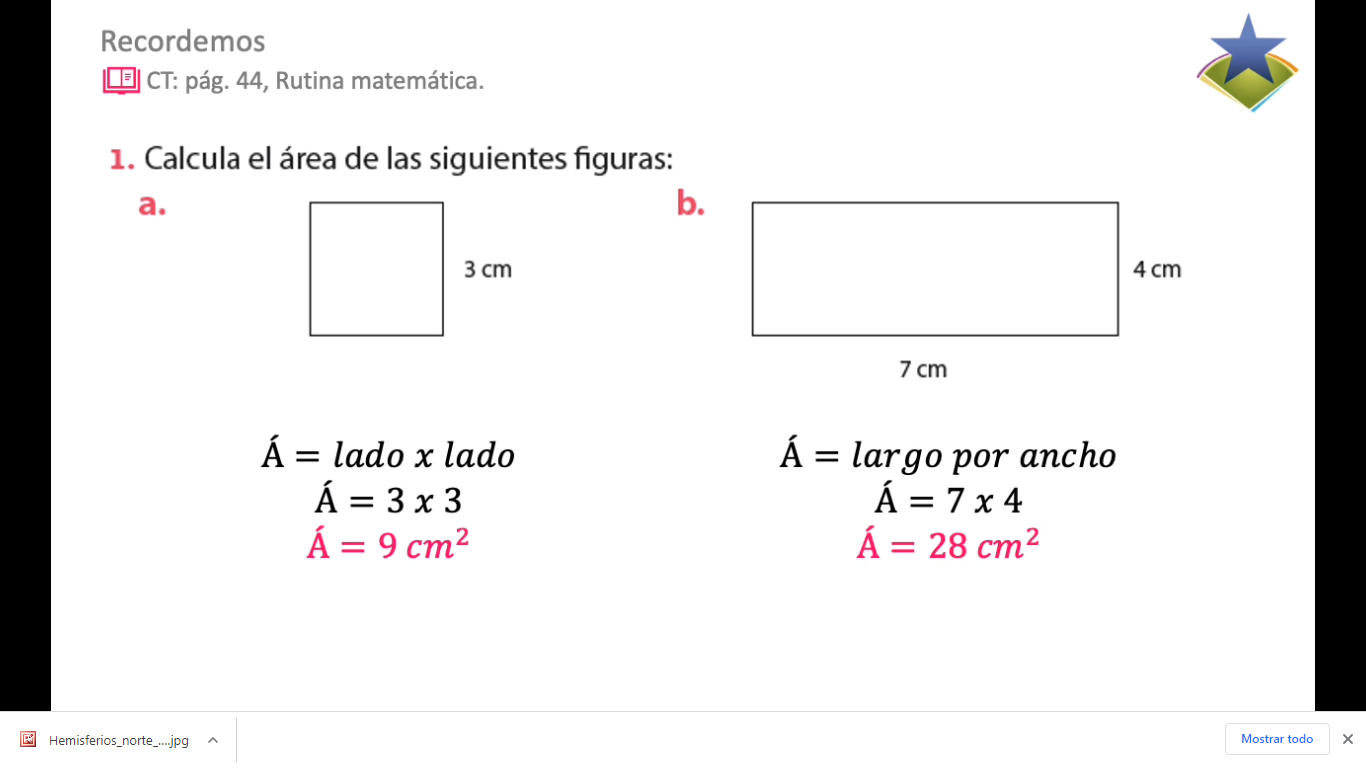 Calculemos el área de un cubo
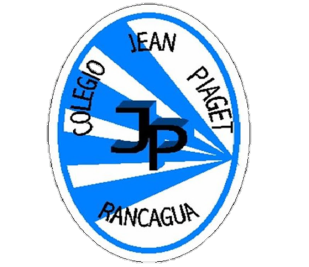 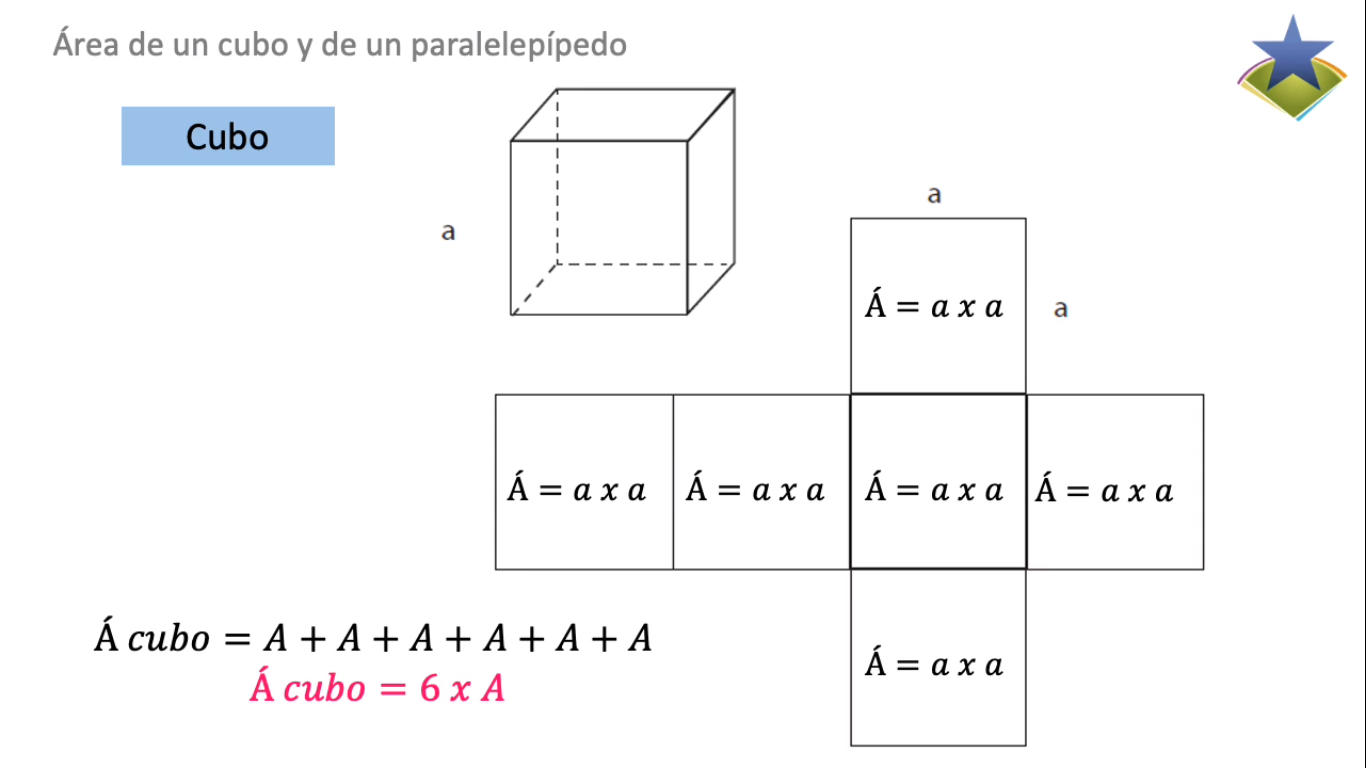 1° para entender mejor puedo desarmar el cubo en una red.
2° debo saber cuál es el área de uno de los cuadrados de la red (área de un cuadrado=lado x lado)
3° como el cubo está formado por 6 caras cuadradas debo sumar 6 veces el área del cuadrado.
4° simplifico el ejercicio multiplicando el área de uno de los cuadrados por 6
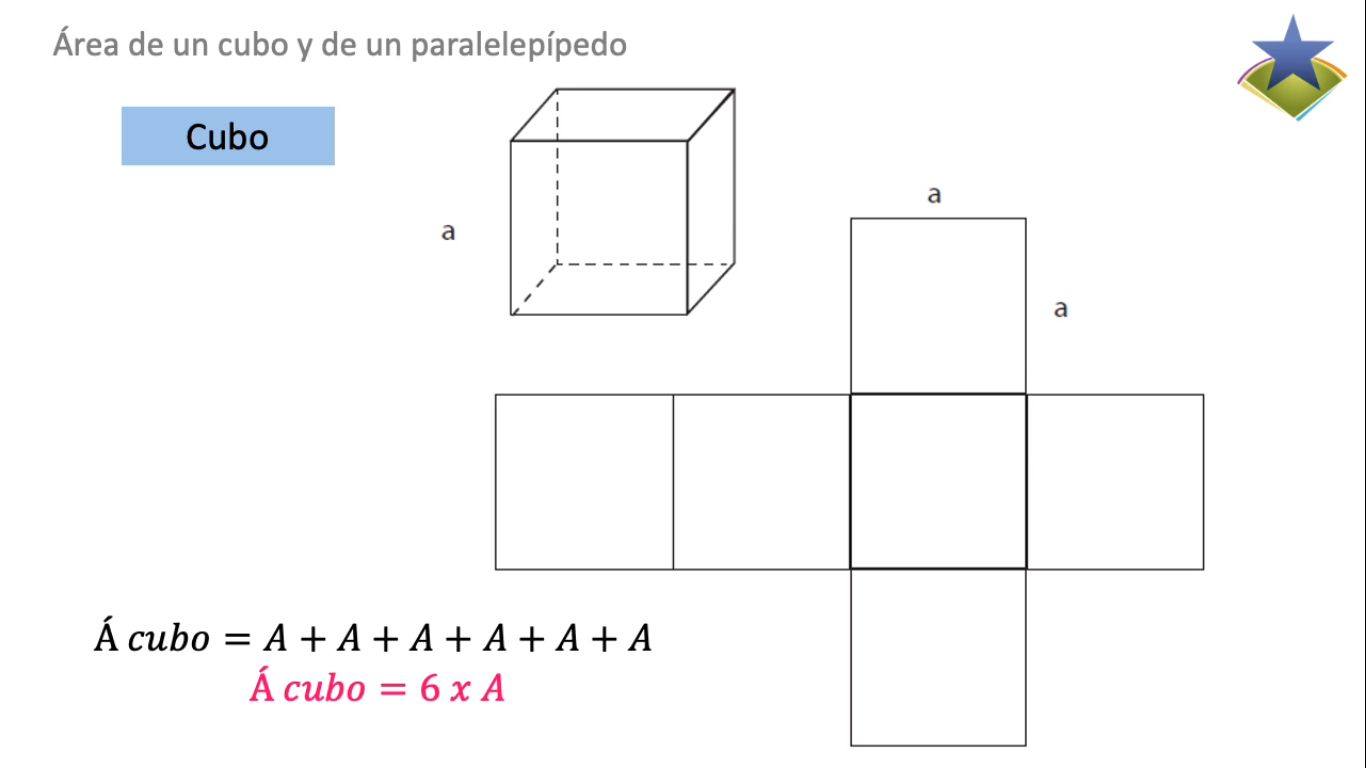 Calculemos el área de un paralelepípedo
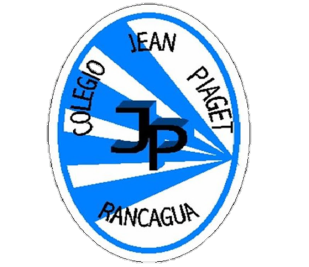 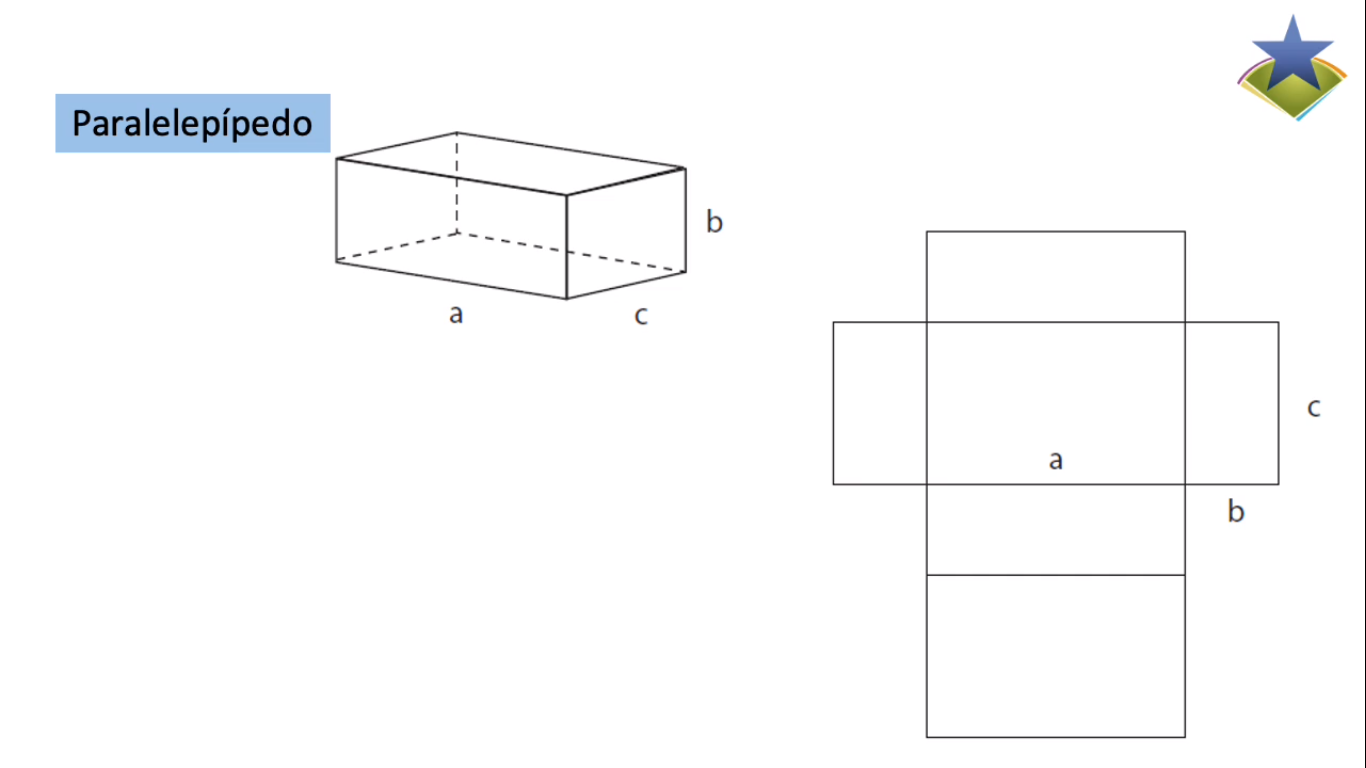 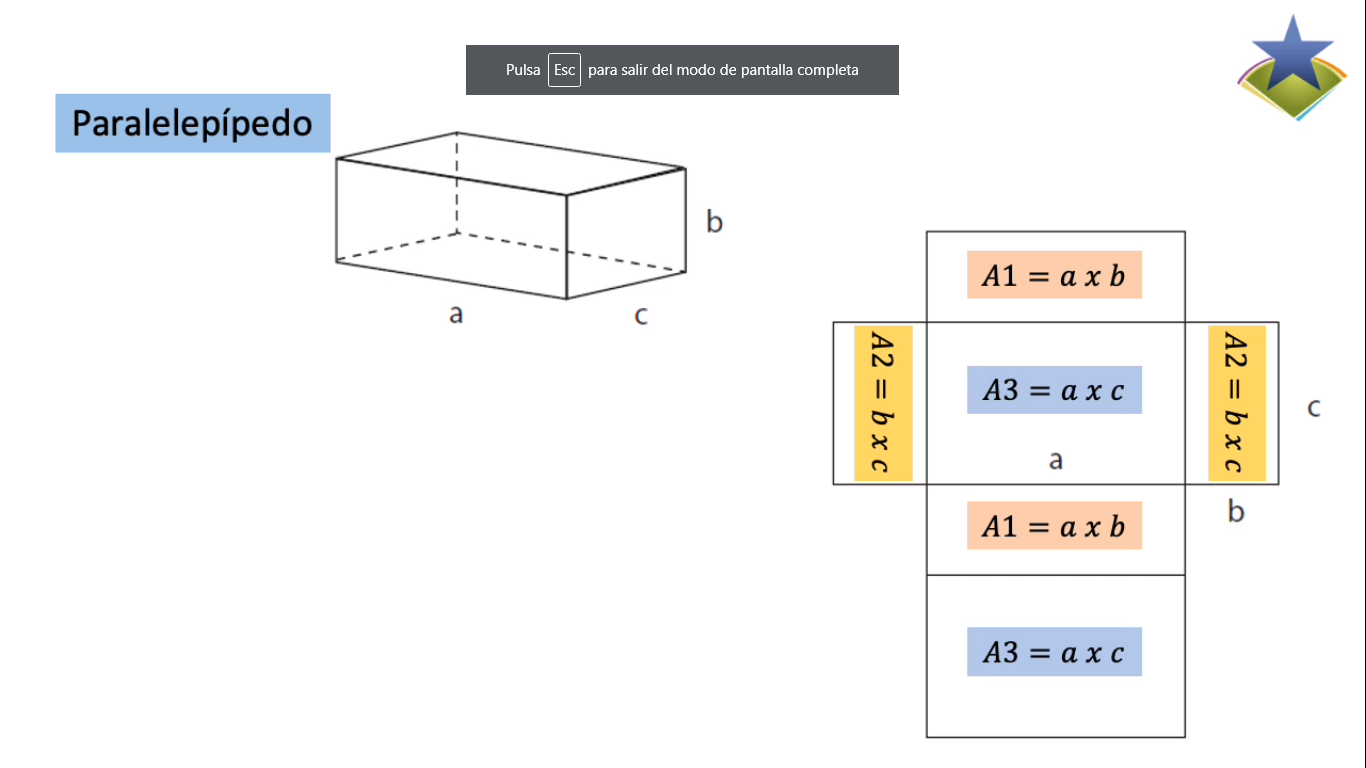 El paralelepípedo es una figura que está construida por 6 rectángulo.
De esos 6 rectángulos hay 3 pares de caras rectangulares que son iguales
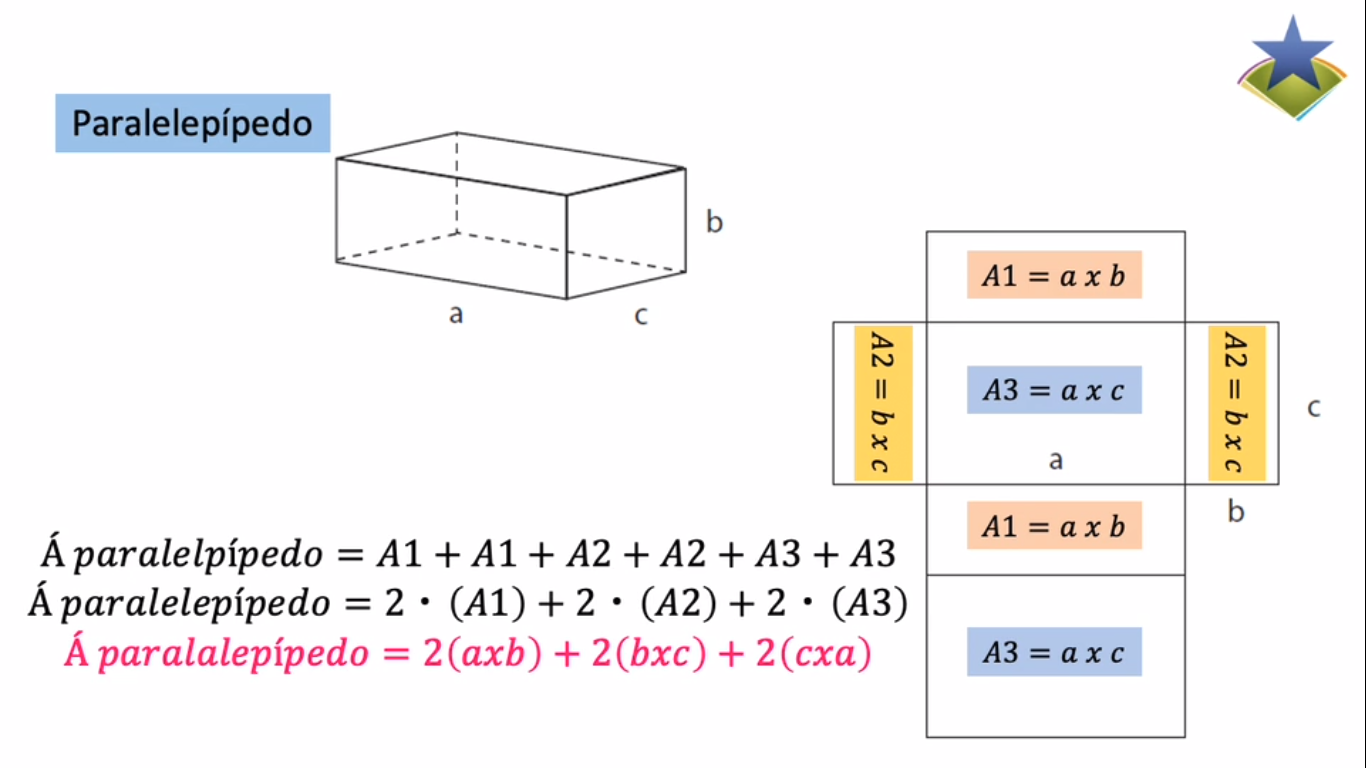 EJERCITEMOS CON PARALELEPÍPEDO DE BASE RECTANGULAR
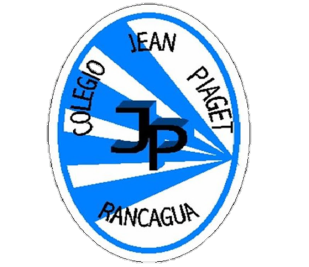 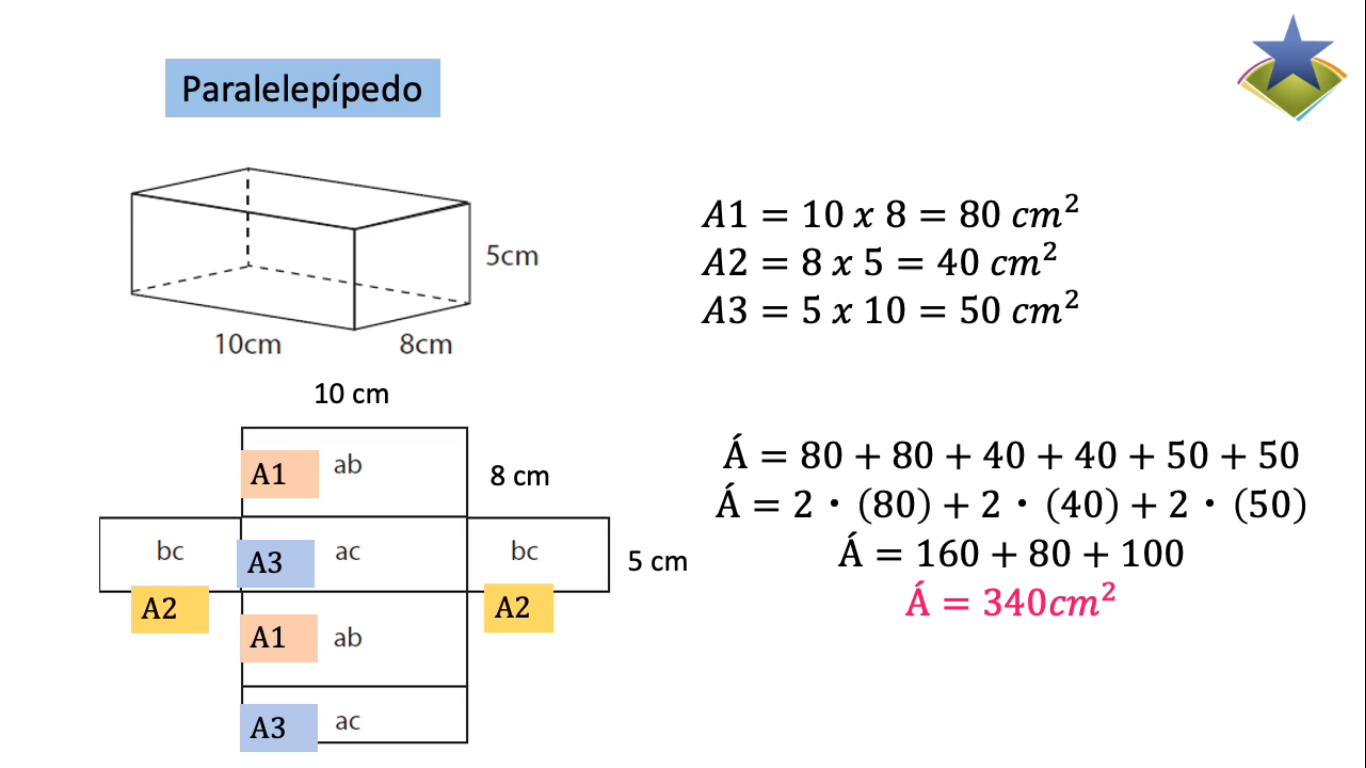 Áreas basales
Áreas laterales
Ahora veamos qué sucede cuando tenemos un paralelepípedo de base cuadrada
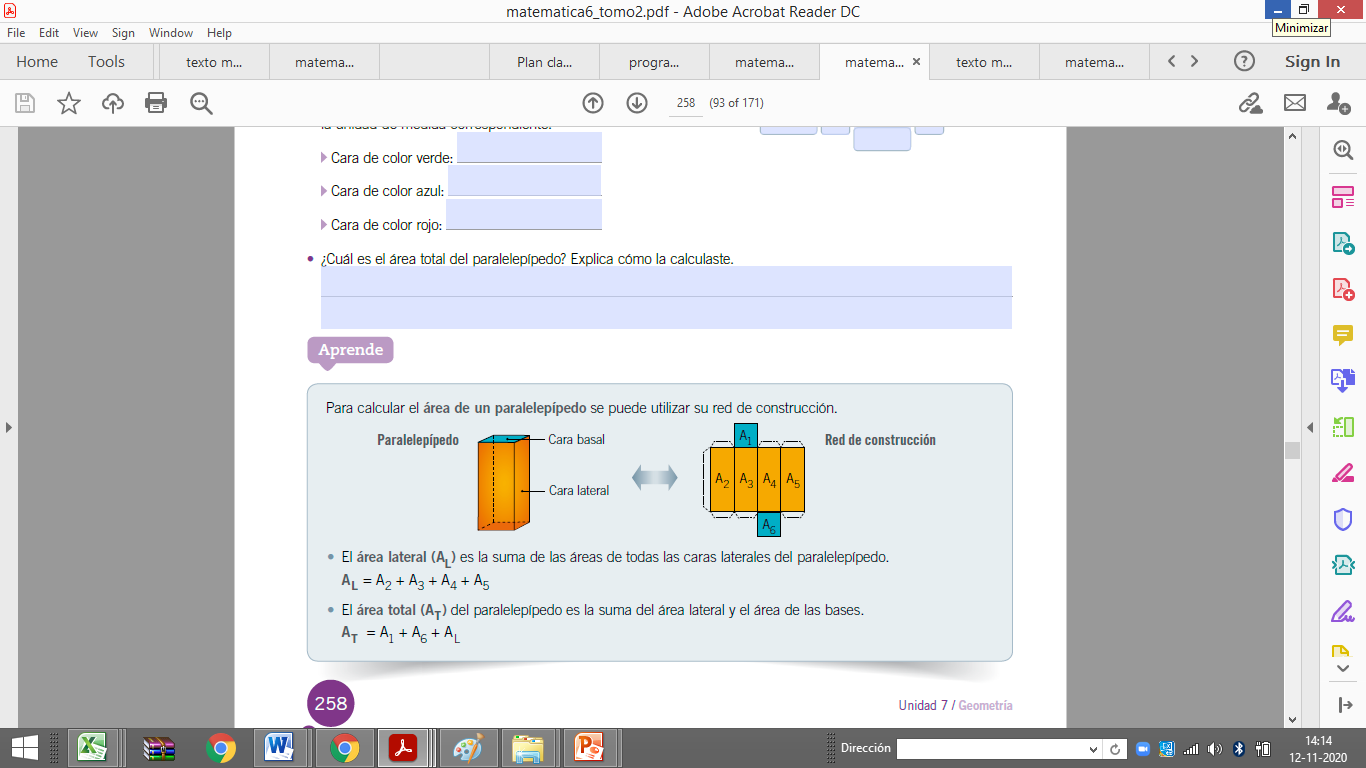 ¡Ahora tú!
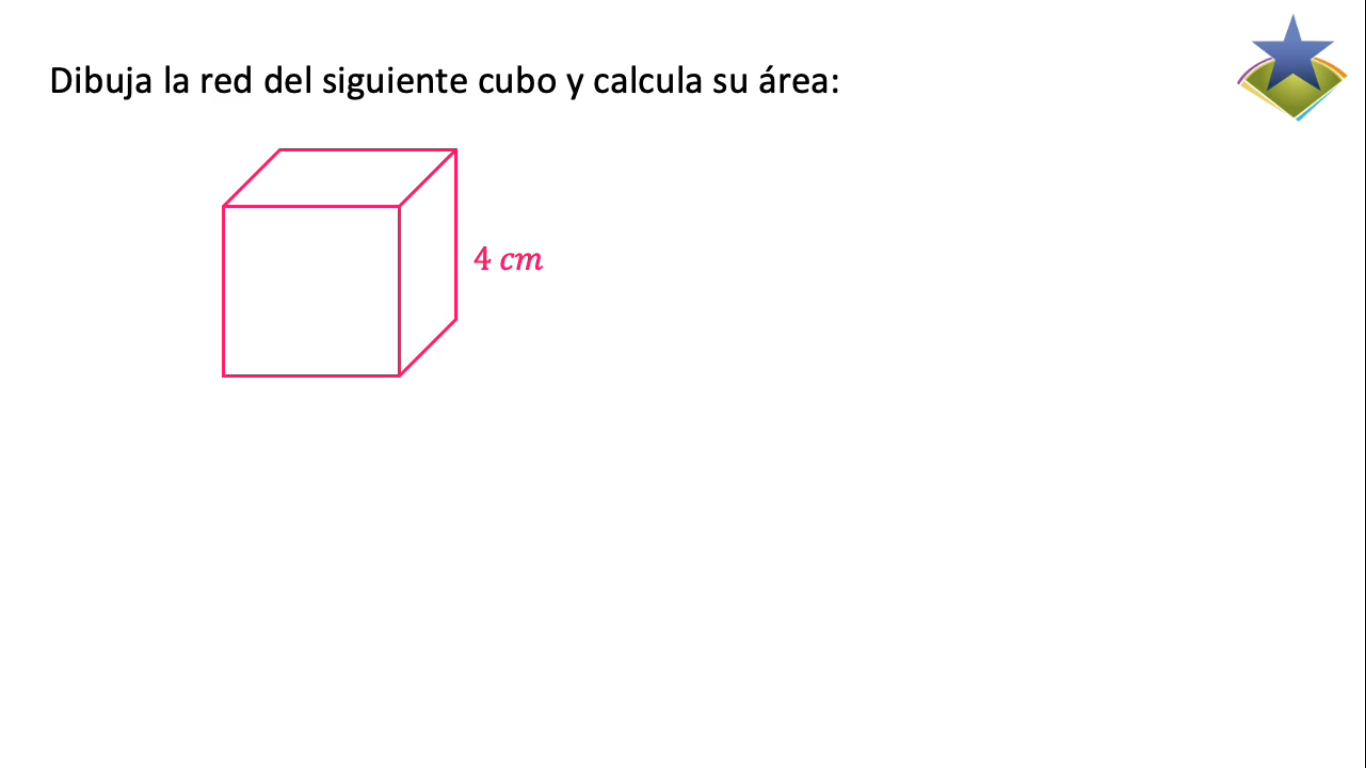 REVISEMOS…
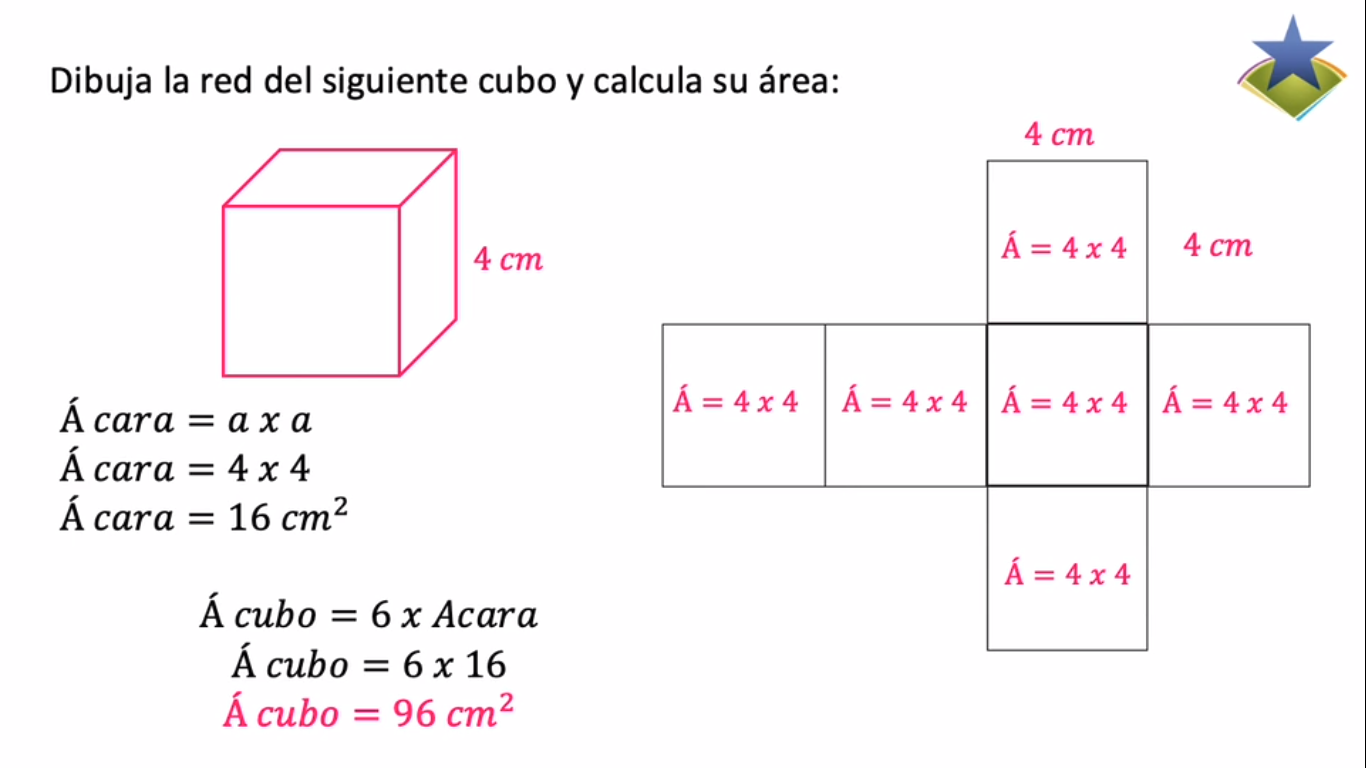 Calcula el área de los siguientes paralelepípedos:
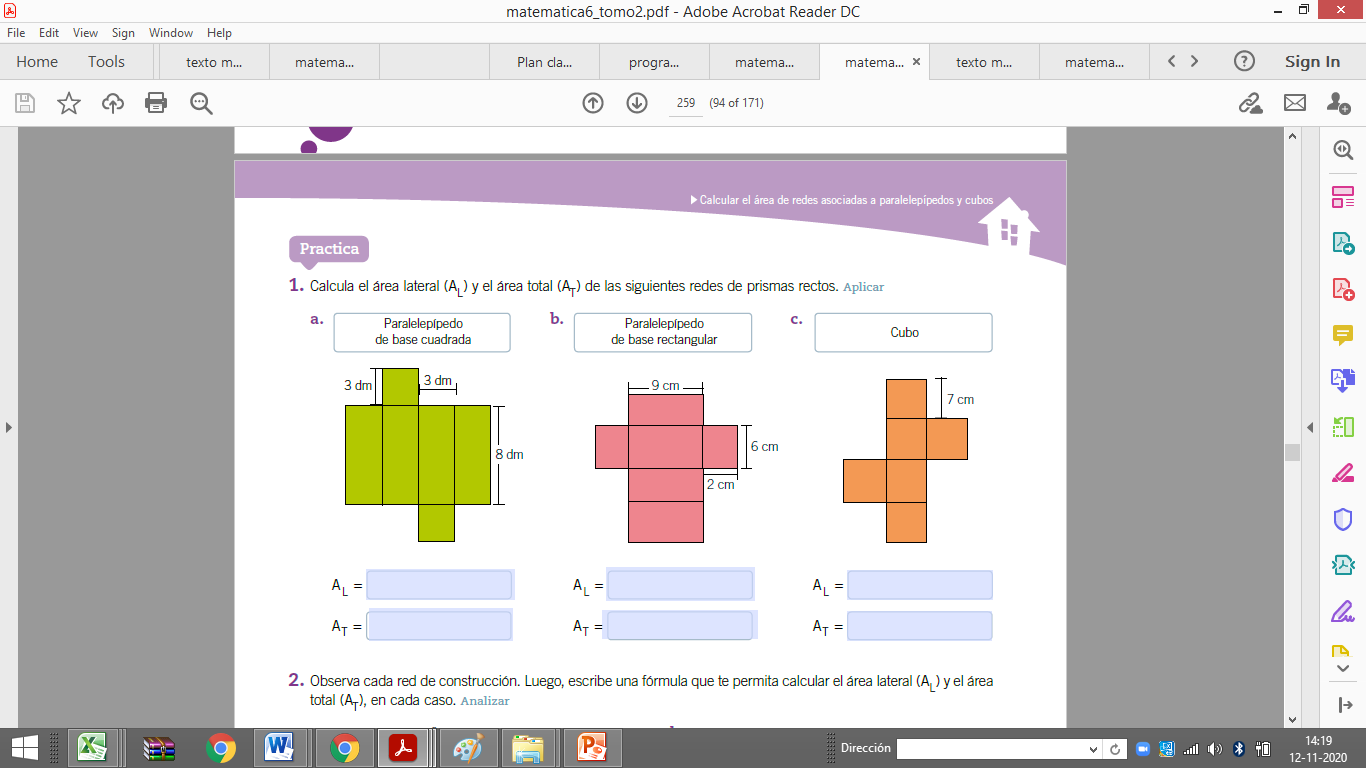 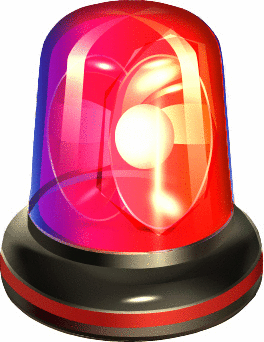 ALERTA
ALERTA
ALERTA
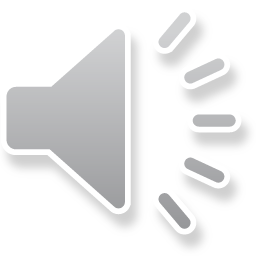 ¡A JUGAR EN QUIZIZZ!
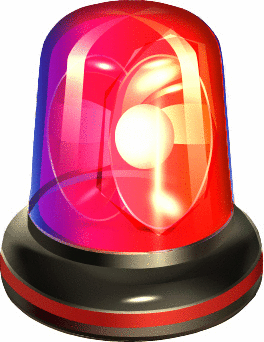 https://quizizz.com/admin/quiz/5fad83383370d9001c56d083/startV4
ESTUDIANTES
joinmyquiz.com
Código: 913470
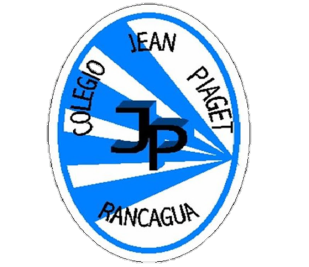 ¿Qué aprendimos?
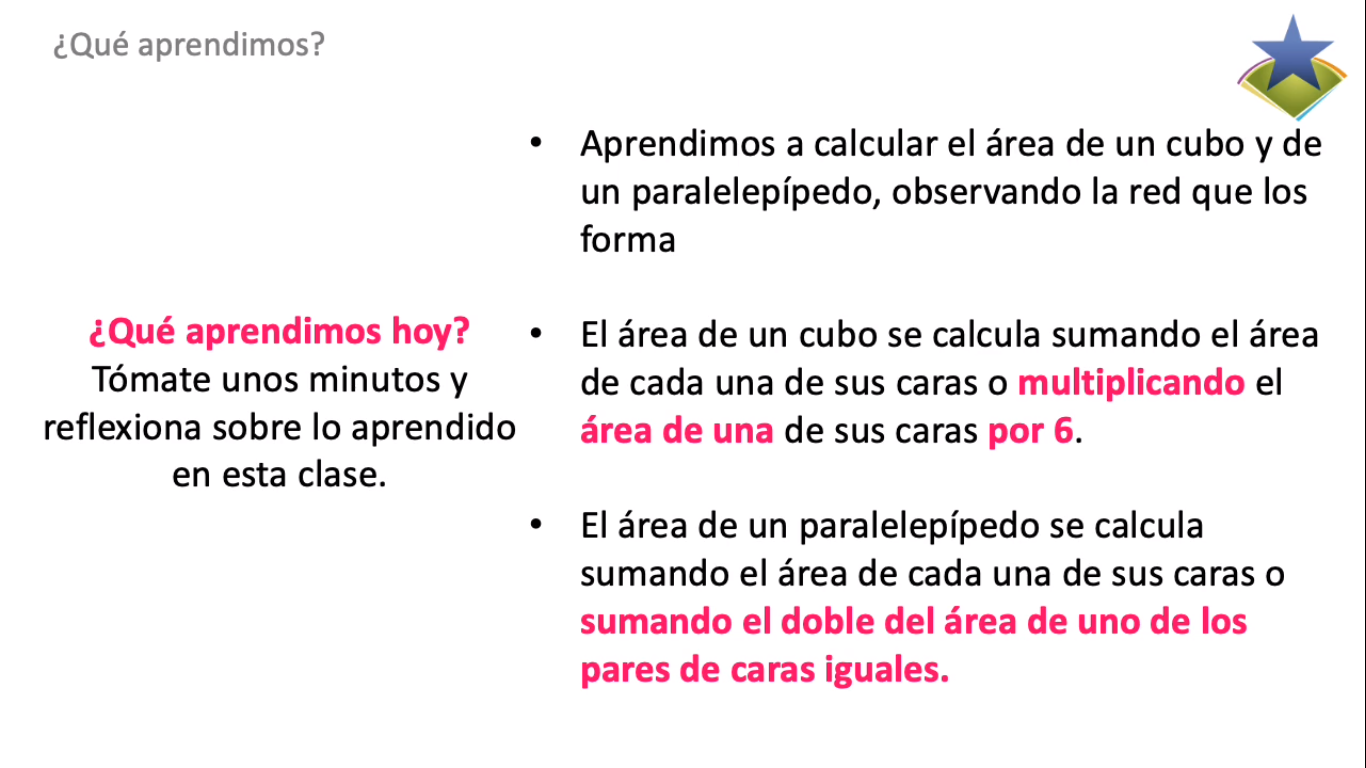 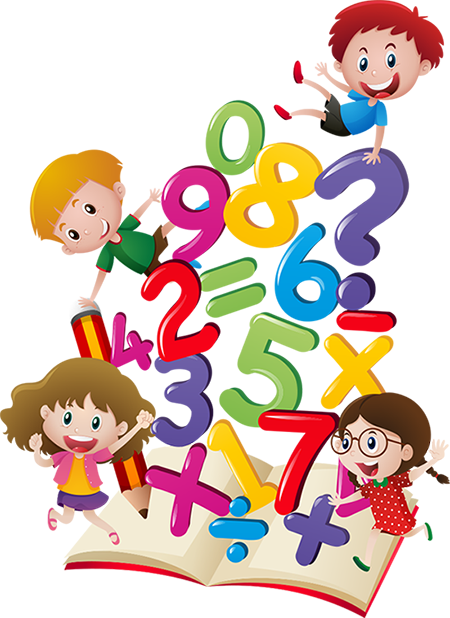 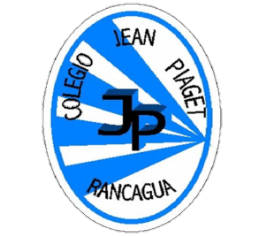 ACTIVIDAD:
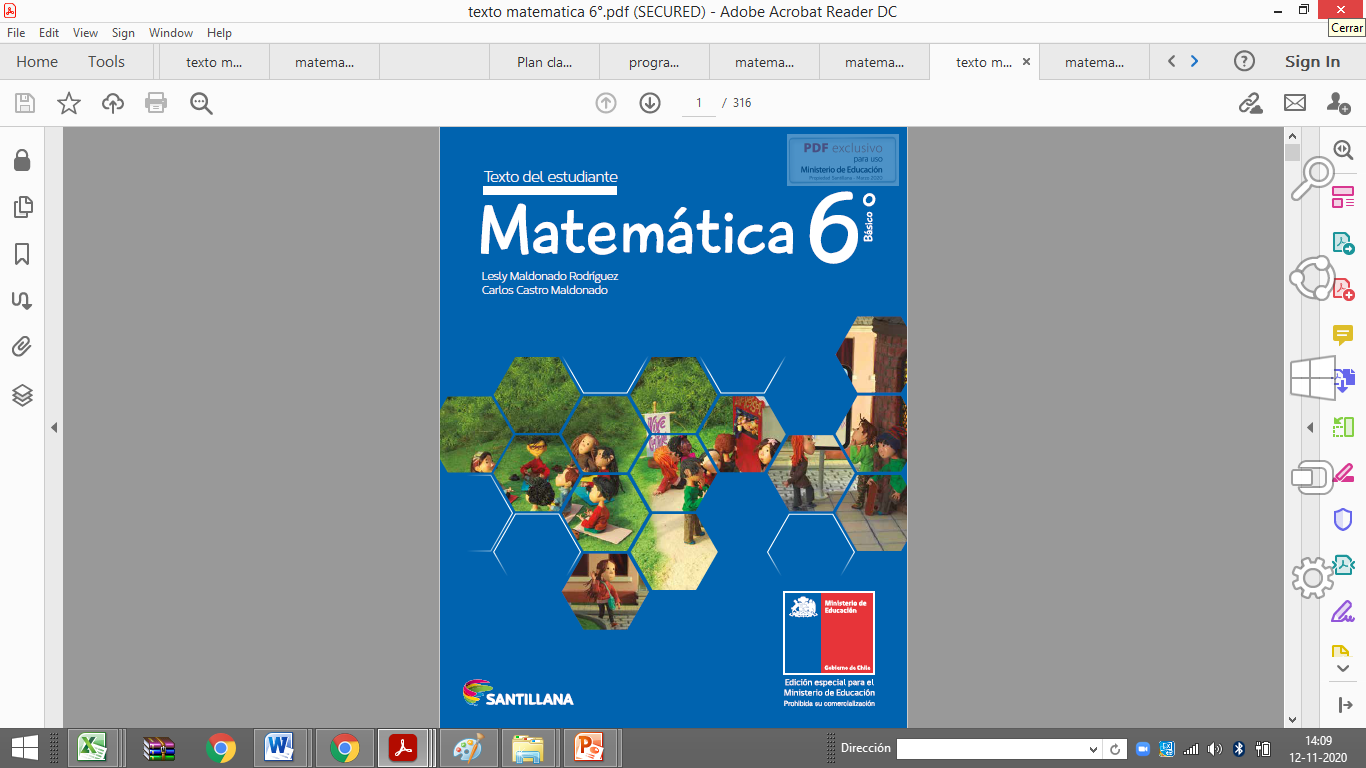 Realiza las actividades de la página 202 del texto del estudiante (libro gordito)
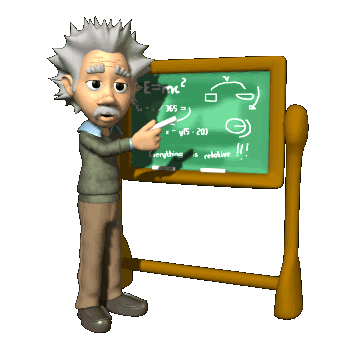 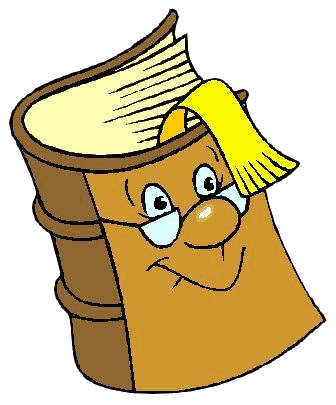 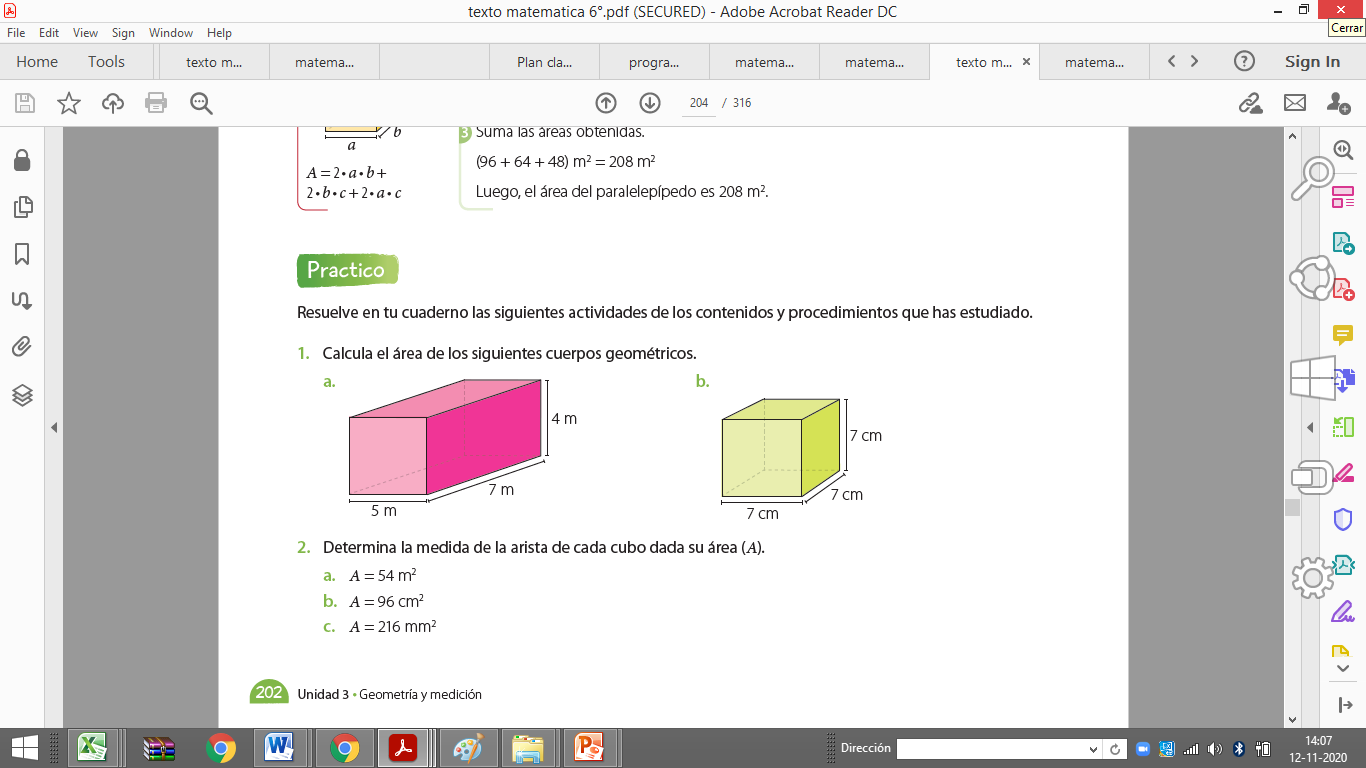 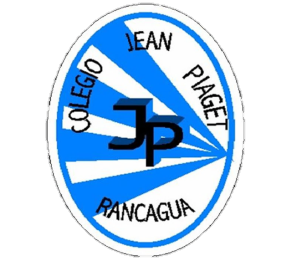 TICKET DE SALIDA
ASIGNATURA MATEMÁTICA 6°
SEMANA 34
CIERRE
Nombre: _______________________________________
Para responder el ticket de salida haz clic en el siguiente enlace:
https://forms.gle/6AMwkfhykPro5KNG7
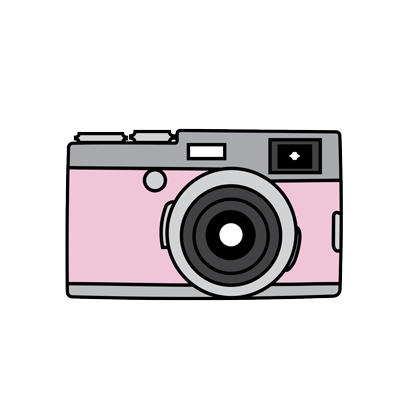 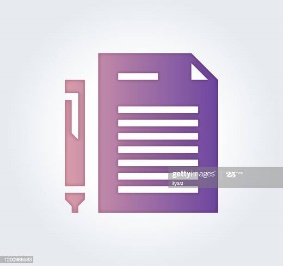 Si no puedes ingresar al ticket de forma virtual, solicita a la profesora el ticket en PDF
Correo: constanza.barrios@colegio-jeanpiaget.cl
Celular: 963447733